HACEK Group
Chapter 18
What’s Ahead?
Descriptions of miscellaneous, fastidious, pleomorphic, small, gram-negative bacilli:
HACEK Group
General Characteristics
The organisms discussed in this chapter:
Require special nutrients for isolation and identification
Primarily reside in human oral cavity, nasopharynx, and respiratory tract
HACEK Members
H—Haemophilus spp. 
Now Aggregatibacter aphrophilus 
A—Aggregatibacter actinomycetemcomitans 
Formerly Actinobacillus actinomycetemcomitans
	and A. aphrophilus, formerly H. aphrophilus
C—Cardiobacterium hominis
E—Eikenella corrodens
K—Kingella spp.
HACEK General Characteristics
Gram-negative bacilli 
Fastidious nutritional requirements
Require an increased CO2 (5%–10%) environment
Significant cause of endocarditis
Can be normal biota of the oral cavity
Opportunists and generally require a compromised host
Differential Tests for HACEK and Capnocytophaga species
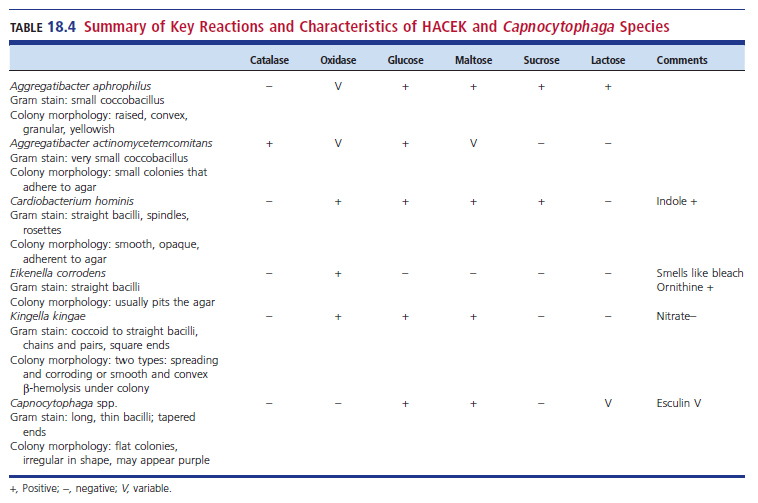 A. aphrophilusCharacteristics
From the Greek words aphros and philia for foam-loving or desiring high concentration of CO2
Key causative agent of endocardititis
Found in dental plaque and gingival scrapings
Colony morphology on CHOC agar
Yellow, granular, convex colonies with opaque zone near centers
A. aphrophilus X and V Test on Agar
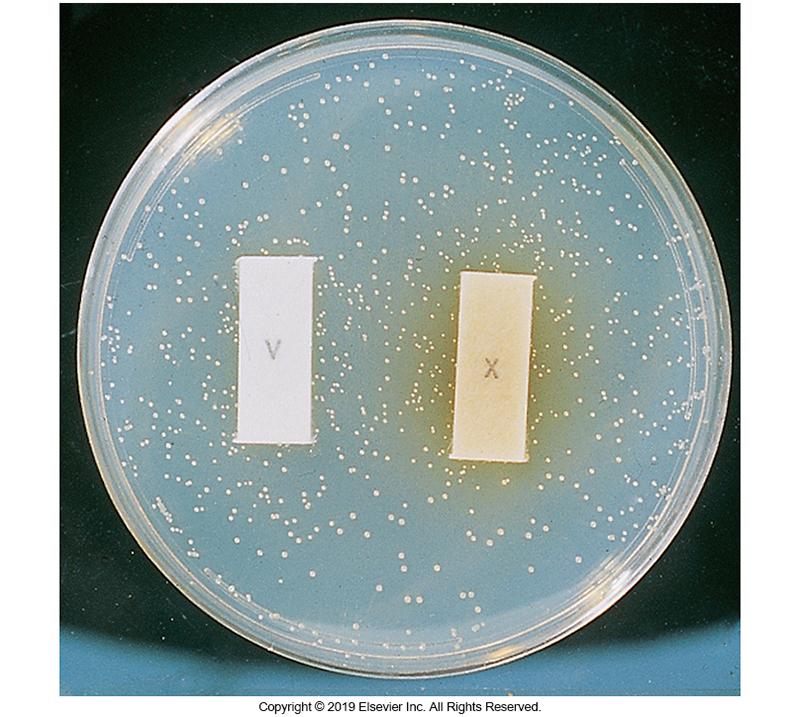 A. aphrophilus Colony Morphology
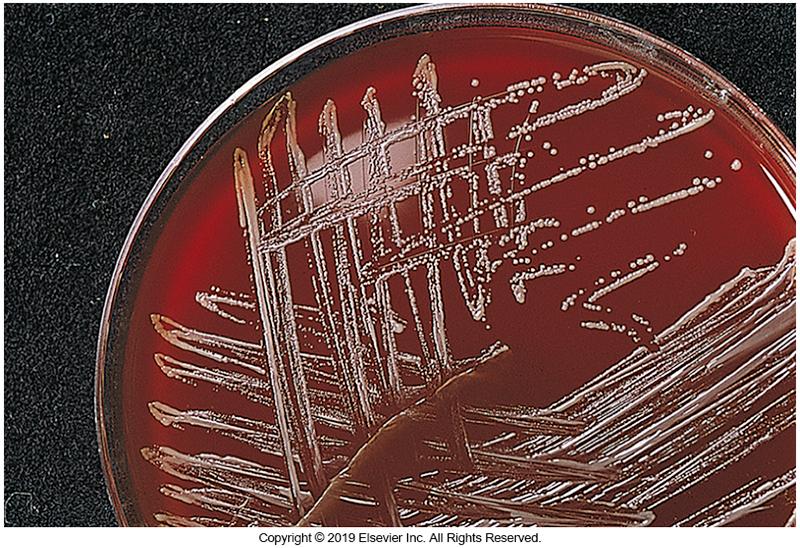 A. aphrophilusGram Stain Morphology
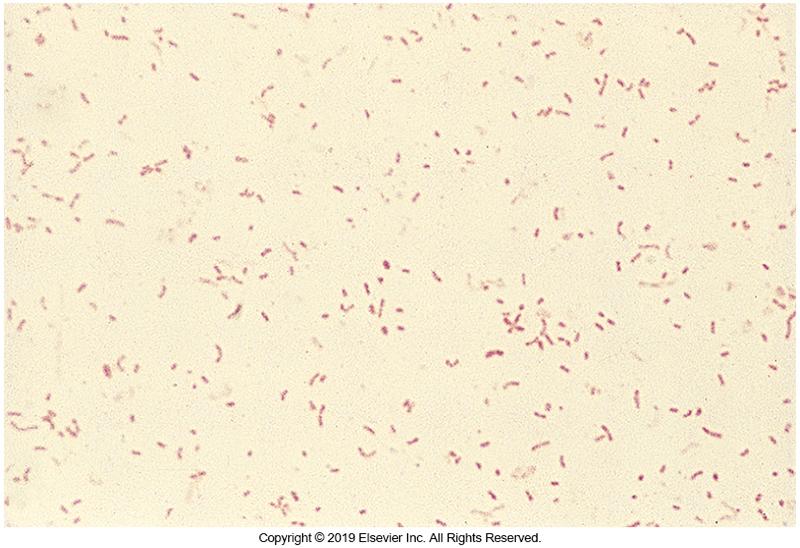 A. actinomycetemcomitansCharacteristics
Primarily an animal pathogen but has been found in human oral cavity
Human tissue infections are attributed to
cattle, sheep, pig, and horse bites or through contact with infected animals.
Six serotypes a–f
a, b, c are most common
Major contributor to periodontitis
Advanced Periodontitis
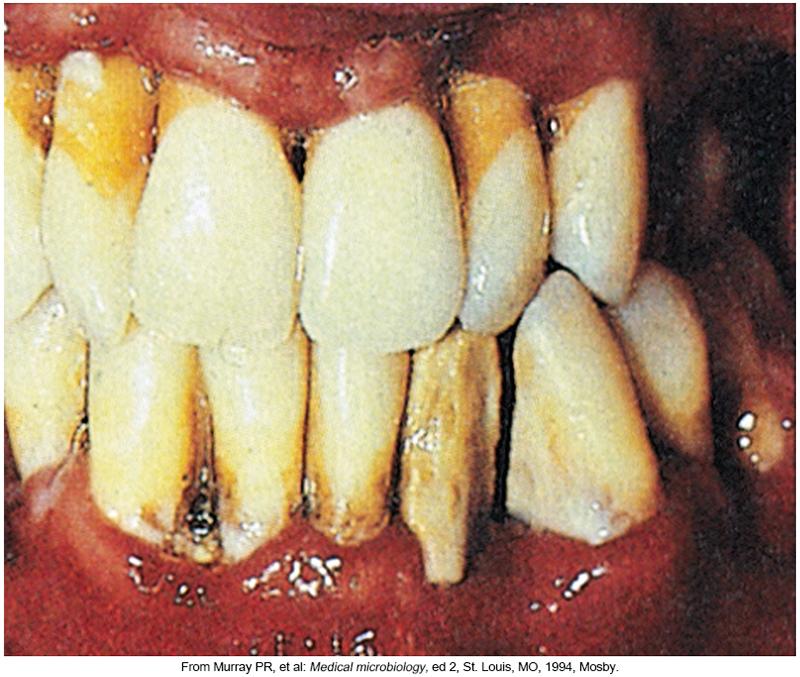 A. actinomycetemcomitansGrowth Requirements and Morphology
24 to 48 hours to grow 
Grows better with increased CO2
Distinctive star formation in the center of the colonies
Best viewed under ×100 magnification under a light microscope when grown on clear medium or via stereomicroscope at the highest magnification available
Colony of A. actinomycetemcomitans
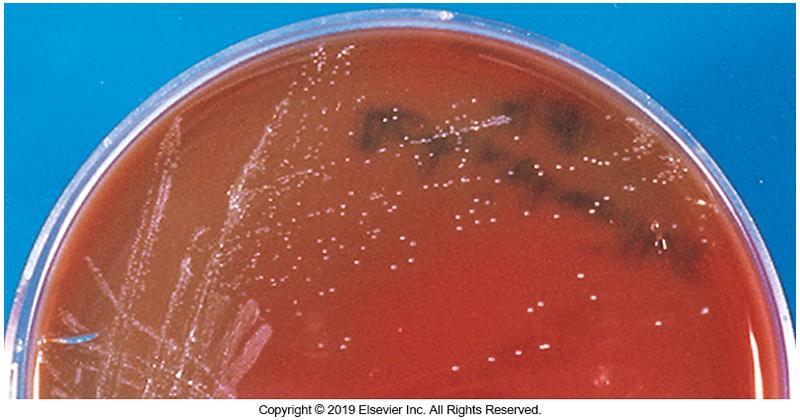 A. actinomycetemcomitans Key Reactions and Treatment
Key reactions
Ferments carbohydrates often in the presence of serum
Not lactose or sucrose
Catalase positive, oxidase variable
No growth on MAC plates
Negative for X and V growth factors
Negative for urease, indole, esculin, and citrate
Treatment
Aminoglycosides, third-generation cephalosporins, quinolones, chloramphenicol, tetracycline
C. hominisDescription
Pleomorphic, nonmotile, fastidious, gram-negative  bacillus
Sometimes appear false positive on Gram-stained smears
Show rosettes, swellings, or long filaments
Normal biota of the nose, mouth, and throat
Can be present in gastrointestinal (GI) tract
C. hominis Significance and Growth Characteristics
Involved in endocarditis
Infects the aortic valve
Grow on SBA, CHOC agar
Not MAC plates
Growth requires 5% CO2
Pitting may be produced on agar plates
C. hominis Biochemical Reactions and Usual Therapy
Biochemical reactions
Oxidase positive
Catalase negative
Indole positive
Negative for
Urease, nitrate, gelatin, and esculin
Fermenter, reactions may be weak, serum might be needed
Usual therapy
Penicillin and an aminoglycoside
C. hominis Colony Morphology
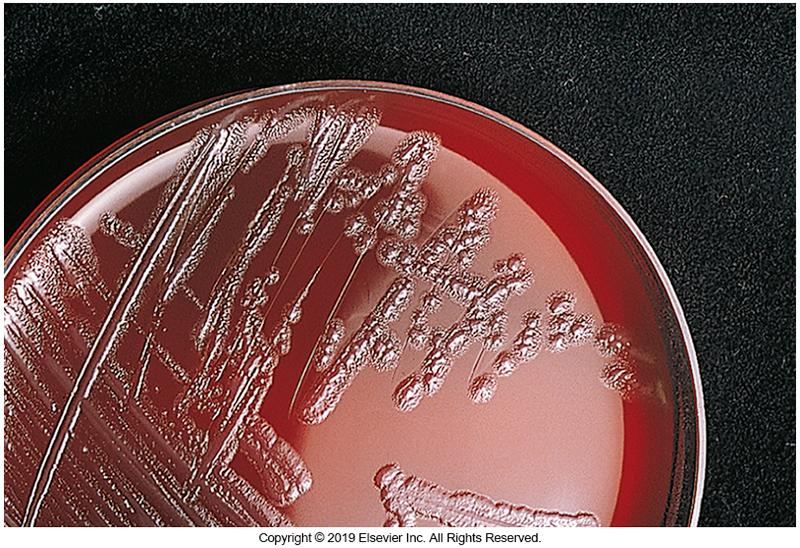 C. hominisGram Stain Morphology
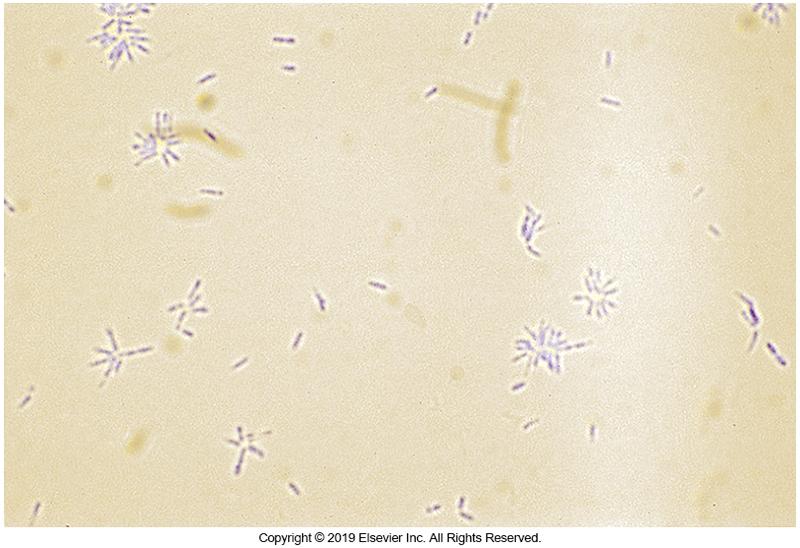 E. corrodens Location and Corresponding Infections
Normal biota of oral and bowel cavities
Fight and bite wound
Opportunistic, especially in the immunocompromised
Infections
Adult periodontitis
Meningitis
Pneumonia
Osteomyelitis
Arthritis
Postoperative tissue infections usually from bacteremia associated with wounds
Cellulitis
Inoculation with needles “licked clean”
E. corrodens Growth and Gram Stain Characteristics
Grows best under conditions of increased CO2 with hemin
Fastidious, gram-negative coccobacilli
Bleach-like odor with yellow colonies pitting the agar (hence the name corrodens) (about 45% of isolates) 
Often yellow pigment present
Nonhemolytic on SBA with a slight greening effect secondary to growth may occur around the colonies
E. corrodensIdentification Characteristics
Nonmotile
Nonfermenter
Oxidase positive
Catalase negative
E. corrodensColony Morphology
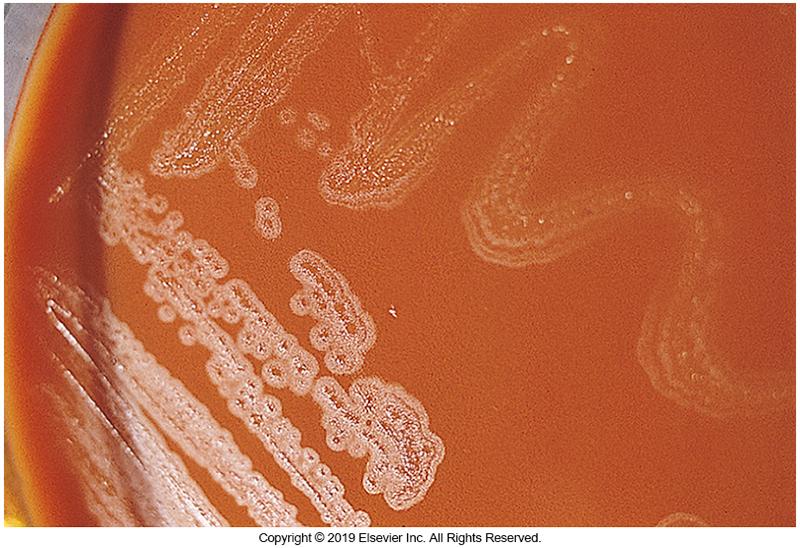 E. corrodens Gram Stain Morphology
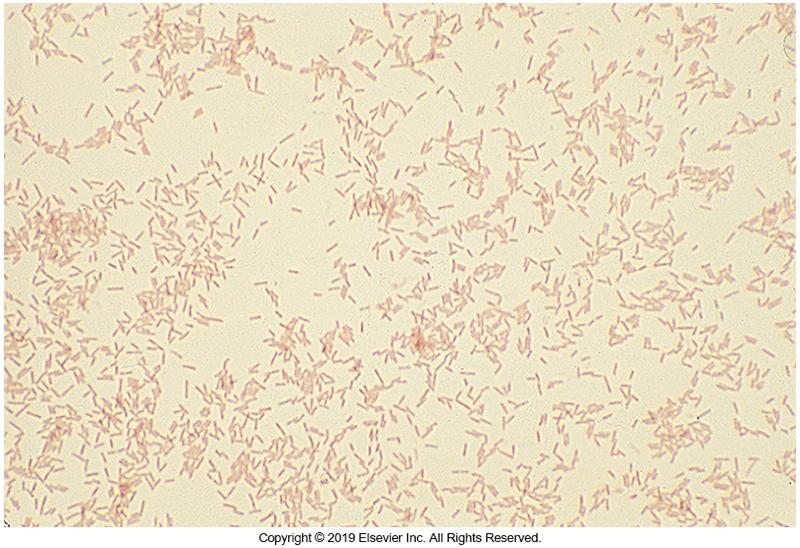 Kingella Species Members
Six species in genus
K. kingae 
K. denitrificans
K. oralis
K. potus
K. bonacorsii
K. negevensis
Kingella General Characteristics
Kingella spp., especially K. kingae 
Important in pediatric population 
Causes osteoarthritis infection in children less than 4 years old
Predilection for bones and joints
Kingella Clinical Importance by Species
K. kingae
Member of normal oropharynx microbiota
Associated with HACEK endocarditis
Particularly in immunocompromised patients
Isolates have been found in
blood, bone, joint fluid, urine, and wounds.
K. denitrificans	
Associated with endocarditis
KingellaGeneral Characteristics (Cont.)
Gram stain appearance
Coccobacilli or short bacilli with square ends in pairs or chains.
Resist decolorization in the Gram stain
Growth characteristics
Can grow on Neisseria selective media, no pitting
Biochemical reactions
Nonmotile, oxidase positive, catalase negative; ferments carbohydrates without gas production
Usually susceptible to most agents
Kingella kingaeCLSI ID Requirements
Strains that meet the following CLSI abbreviated test requirements may be identified as K. kingae.
Gram-negative short coccoid bacilli forming large white to beige β-hemolytic colonies on SBA
No growth on MAC
Catalase negative
Oxidase positive
Kingella kingae Colony Types and Biochemical Reactions
Colony types
Spreading, corroding colony 
Smooth, convex, and β-hemolytic colony
Hemolysis may appear beneath colony or in close proximity after 24 hours.
Hemolysis more prevalent after 48 hour
Biochemical reactions
Glucose and maltose—weak fermentation
Sucrose—negative
Kingella kingae Gram Stain Morphology
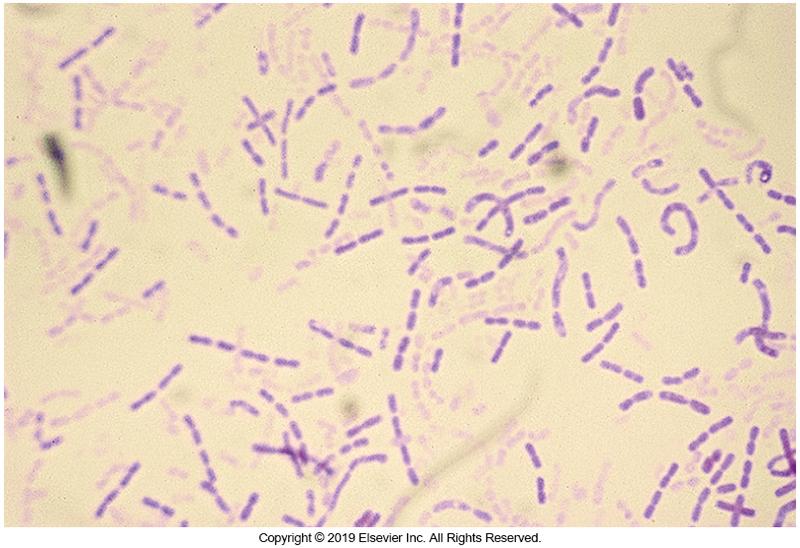 Kingella denitrificans
Two colony types
Smooth, convex type
Spreading corroding type
Growth characteristics
Might grow at 42° C
No growth on MAC
Biochemical reactions 
Glucose fermentation—positive
Nitrate reduction—positive
Points to Remember
The points to remember are too numerous to state here
The complete list of points to remember can be found on page 414 of the textbook.